I Longobardi e il loro diritto
Tacito, i Romani e il mito dei Germani
Tacito scrive la Germania – pionieristico trattato di etnografia – nel 98 d.C. Nel descrivere i popoli che abitano al di là del Reno, Tacito non pare molto interessato a individuare i caratteri delle singole popolazioni. Piuttosto intende esaltare le virtù morali che li accomunano (il coraggio in battaglia, il senso dell’onore, la fedeltà, l’onestà) e contemporaneamente ammonire i Romani (che quelle stesse virtù stanno perdendo).
Dopo Augusto, i Romani comprendono che non è il caso di proseguire l’espansione verso nord-est. Non c’è quindi motivo per approfondire la conoscenza di quei singoli popoli: è  sufficiente sapere che sono ‘barbari’ (quindi privi di istituzioni civili) e che però possono essere utilmente impiegati (un atteggiamento molto pragmatico) 
Il romanticismo tedesco troverà in Tacito la prova che cercava: nei Germani si poteva pensare di riconoscere gli antenati dei Tedeschi (si voleva dimostrare che, sebbene ancora a metà dell’800 fossero politicamente divisi, i Tedeschi erano stati una ‘grande nazione’ già nei tempi antichi). A partire dal primo dopoguerra, i nazionalisti tedeschi arriveranno ad usare la Germania di Tacito per argomentare l’assurda idea della ‘superiorità della razza’.
Chi erano i Longobardi ?
Da dove venivano ? Così leggiamo nella Origo gentis Langobardorum: 
C’è un isola detta Scadanan, che significa ‘eccidii’, nelle regioni dell’Aquilone, dove abitano molte stirpi. Tra queste, una piccola, che era chiamata dei Winnili … Si mossero i duchi dei Vandali … con i loro eserciti e dissero ai Winnili: “Pagateci i tributi o preparatevi alla battaglia” … I Vandali pregarono Wotan perché concedesse loro la vittoria … [i Winnili] pregarono Frea, Moglie di Wotan. Frea fece sì che svegliandosi dal sonno Wotan vedesse come prima cosa i Winnili. Wotan si svegliò, li vide e disse: “Chi sono quelle lunghebarbe ?” e Frea disse a Wotan: “Come hai dato loro un nome, dà loro anche la vittoria”.
Quanti erano ? Quale la loro economia ? E i loro costumi ?
Quando fanno la loro comparsa nella storia dell’Occidente ?
Invasione o ‘migrazione di popolo’  (Volkswanderung) ?
L’impero romano tra V e VI secoloI longobardi fanno la loro comparsa ‘ufficiale’ durante la ‘guerra gotica’ quando vengono utilizzati come mercenari dai generali bizantini
Arrivo in Italia e insediamento
Conosciuta l’Italia al seguito dell’esercito bizantino durante la guerra ‘gotica’, i Longobardi (insieme a gruppi di altri barbari) scendono in Italia nel 568/569 al seguito del ‘re’ Alboino.
Portano con sé famiglie e averi e sono raggruppati in farae, ciascuna guidata da un dux. A tenerli insieme sotto forma di popolus/exercitus è la prospettiva di un insediamento stabile (da ‘guerrieri-nomadi’, vogliono trasformarsi in ‘guerrieri-proprietari di terre’).
L’avanzata prosegue per alcuni anni. I Longobardi incontrano tutto sommato poca resistenza. Non riescono tuttavia a conquistare l’intera Penisola anche perché le singole fare, individuato un territorio adatto ad ospitarle, si fermano (e si trasformano in salae) abbandonando la spedizione e il re.
Una struttura politica tribale
Nella prima fase il reiks (rex) è soprattutto colui che guida l’esercito.
La sua autorità è condizionata da quella dei duces che lo hanno eletto, scegliendo fra di loro il più adatto per questo ruolo (il principio dinastico stenta ad affermarsi).
I duchi si spartiscono il bottino e la terra conquistata senza nulla riconoscere al fisco regio.
Si costituiscono in Italia circa 35 ducati (v. il passo di Paolo Diacono subito dopo). Fra di essi si distinguono per importanza i ducati del Friuli, di Spoleto e Benevento (questi ultimi hanno un’origine particolare e rimarranno in vita anche dopo la caduta del regno).
Paolo Diacono, Historia Langobardorum, lib. II
[2.31] In Italia intanto i Longobardi tutti di comune accordo elessero re in Ticino [cioè Pavia] Clefi, uomo nobilissimo della loro nazione. Questi uccise o cacciò dall’Italia molti potenti Romani. Dopo aver tenuto il regno insieme alla moglie Masane per un anno e sei mesi, fu sgozzato con la spada da un uomo del suo seguito [a. 574].
[2.32] Dopo la sua morte i Longobardi rimasero per dieci anni senza re e stettero sotto il comando dei duchi. Ogni duca aveva la sua città: Zaban Ticino, Wallari Bergamo, Alichis Brescia, Euin Trento, Gisulfo Cividale. Ma ci furono anche altri trenta duchi, oltre questi, ognuno nella sua città. In questi giorni molti nobili Romani furono uccisi per cupidigia. Gli altri poi, divisi tra i Longobardi secondo il sistema dell'ospitalità, vengono resi tributari con l'obbligo di versare la terza parte dei loro raccolti ai Longobardi. Per opera di questi duchi, nel settimo anno dall'arrivo di Alboino e di tutta la sua gente, l'Italia fu per la massima parte – eccettuate le regioni che aveva conquistato Alboino – presa e soggiogata dai Longobardi, dopo che questi ebbero spogliato le chiese, ucciso i sacerdoti, rovinato le città e decimato le popolazioni che erano cresciute come messi sui campi.
L’Italia longobardaQuando i domini longobardi raggiungono la loro massima estensione
Autari e la costruzione della monarchia
I tentativi di consolidare la monarchia di Alboino e del figlio Clefi sono respinti (prima l’uno e poi l’altro cadono assassinati in altrettanti complotti).
Per 10 anni, dal 574 al 584, i Longobardi evitano di eleggere un re (cd. interregno). I ducati sono l’istituzione politica principale.
I Bizantini recuperano molto terreno e i Longobardi capiscono che l’assenza di un potere centrale li danneggia gravemente.
Nel 584 viene eletto re Autari (figlio di Clefi). Questo fissa la sua capitale a Pavia (Ticinum) e pretende e ottiene che i duchi trasferiscano alla corona la metà dei loro domini (a gestirli viene inviato in ogni ducato un gastaldo regio che si affianca allo sculdascio, amministratore nominato dal duca).
Paolo Diacono, Historia Langobardorum, lib. III
[3.13] … Sempre in questo periodo Faroaldo, primo duca degli Spoletini, invase Classe [cioè Ravenna] con un esercito di Longobardi e lasciò la florida città nuda, spogliata di tutte le ricchezze.
[3.16] Intanto i Longobardi, dopo che per dieci anni erano stati sotto il potere dei duchi, alla fine, per decisione comune, elessero come proprio re Autari, figlio del già ricordato principe Clefi, e per qualificare la sua dignità gli attribuirono anche l'appellativo di Flavio: prenome che fu poi usato felicemente da tutti i successivi re longobardi. Ai suoi giorni, al fine di restaurare il regno, ogni duca cedette per gli usi regi la metà di tutti i propri beni, per costituire un patrimonio con cui il re, il suo seguito e coloro che si dedicavano al suo servizio nelle diverse funzioni potessero mantenersi. Invece le popolazioni sottomesse furono suddivise tra gli ospiti longobardi. C'era però questo di meraviglioso nel regno dei Longobardi: non c'erano violenze, non si tramavano insidie; nessuno opprimeva gli altri ingiustamente, nessuno depredava; non c'erano furti, non c'erano rapine; ognuno andava dove voleva, sicuro e senza alcun timore.
I Longobardi e la popolazione romanza
I Longobardi sono comunque una minoranza rispetto alla popolazione. Il loro obiettivo è la terra. Per questo i possessores romani sono spogliati dei loro possedimenti e spesso trucidati.
Pagani o forse ariani, i Longobardi non perseguitano i cattolici (ma non mancano di confiscare terre a vescovadi e monasteri). I vescovi cattolici divengono per la popolazione romanza un punto di riferimento anche per quanto riguarda la vita civile.
I residenti romanzi rimangono liberi; sono però assoggettati a tassazione e privati dei diritti politici (gli è interdetto l’uso delle armi). 
I Longobardi non pretendono che la popolazione si uniformi alle loro consuetudini e lasciano che i residenti continuino a utilizzare il diritto romano [*].
La società longobarda
All’arrivo in Italia i Longobardi esprimono una società tribale. Gli unici soggetti di pieno diritto sono gli uomini capaci di portare le armi (arimanni). Tra questi si distinguono comunque i più potenti i quali formano un’aristocrazia.
Tutti gli arimanni partecipano all’assemblea popolare (portando con se le armi). 
Si ritiene che l’assemblea – riunita almeno una volta l’anno – fosse il luogo delle decisioni politiche come pure di quelle giudiziarie.
In realtà, da quando abbiamo fonti certe (VII-VIII sec.), l’assemblea del Longobardi ha ormai perso queste sue prerogative ed è piuttosto il luogo nel quale, più semplicemente, si rendono pubbliche le decisioni già prese altrove.
Rothari e il suo Editto
Solo nel 643 – cioè più di 70 anni dopo l’ingresso dei Longobardi in Italia – il re Rothari sente di dover emulare i sovrani degli altri regni barbarici e dà al suo popolo una legislazione scritta. 
Prende il nome di Edictum, è scritta in latino e raccoglie 388 capitoli. Rotali afferma di aver voluto raccogliere le consuetudini ancestrali del popolo longobardo. In realtà, al suo interno si riconoscono 2 masse. 
La più antica e folta contiene norme più antiche: di contenuto privatistico ma soprattutto penalistico (si descrive la fattispecie criminosa e si stabilisce la corrispondente tariffa per la compositio). 
La seconda contiene norme ‘nuove’, nate per dare soluzione a casi concreti non contemplati dalla tradizione, e certamente riconducibili alla volontà del sovrano.
L’Editto di Rotari (a. 643)
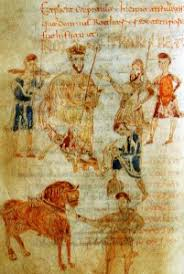 Gli editti successivi
Dopo Rotari i Longobardi ebbero anche altri re legislatori.
Questi aggiunsero a mo’ di appendice all’Editto rotariano le proprie norme (anche queste dette ‘editti’) .
I re legislatori furono:
Grimoaldo, 668	    	9 cap.   
Liutprando, 712-744		153 cap.
Rachi, 745-746	  	12 cap.
Astolfo, 750 e 755	  	22 cap.
La pretesa concezione pattizia
Gli studiosi hanno lungamente sostenuto che questa legislazione (come in genere quelle germaniche) avesse un’origine ‘pattizia’. Il re avrebbe cioè concordato con il popolo le singole norme.
Il fondamento di una simile teoria è però piuttosto labile e consiste nell’accenno che Rotari fa nel suo epilogo alla presenza dell’esercito schierato e alla menzione della ‘conferma’ del nuovo corpo legislativo “attraverso l’antico rito del gairethinx che lo rende certo e stabile, oggi e nel futuro”.
È invece evidente il carattere di espediente politico di questa legislazione: il sovrano vuole compattare il suo popolo (in cui si è fatta più forte la differenziazione sociale) nel momento in cui cerca di dare nuova sostanza al suo potere. 
Rotari si era impegnato con gli arimanni (lo dice nel prologo: v. appresso) a trovare una soluzione che impedisse ai più potenti di vessare i più deboli. Ora assolve l’impegno preso ‘concedendo’ la legge scritta che serve appunto a impedire che si facciano ingiustizie.
Il prologo dell’editto di Rotari
§ Inizia l’Editto che ha rinnovato Rotari signore, uomo eccellentissimo, re della stirpe dei Longobardi, con i suoi giudici preminenti.Nel nome del Signore, io Rotari, uomo eccellentissimo e diciassettesimo re della stirpe dei Longobardi, nell’ottavo anno del mio regno col favore di Dio, nel trentottesimo anno d’età, nella seconda indizione e nell’anno settantaseiesimo dopo la venuta nella provincia d’Italia dei Longobardi, dove furono condotti dalla potenza divina, essendo in quel tempo re Alboino, [mio] predecessore, salute. Dato a Pavia, nel palazzo.Quanta è stata, ed è, la nostra sollecitudine per la prosperità dei nostri sudditi lo dimostra il tenore di quanto è aggiunto sotto, principalmente per le continue fatiche [= vessazioni] dei poveri, così come anche per le eccessive esazioni da parte di coloro che hanno maggior potere, a causa dei quali abbiamo saputo che subiscono violenza. Per questo, confidando nella grazia di Dio onnipotente, ci è parso necessario promulgare migliorata la presente legge, che rinnova ed emenda tutte le precedenti ed aggiunge ciò che manca e toglie ciò che è superfluo.
Il diritto penale
Si comprende allora il carattere di ‘tariffario’ che è proprio di molta parte dell’Editto (le misure afflittive sono poche e tutte di recente introduzione). 
E si comprende meglio anche la minuzia nel fissare l’ammontare della compositio.
Si tratta infatti di limitare il più possibile la discrezionalità del giudice nel determinare la pena. 
Talvolta, tuttavia, si sconfina nel grottesco (ma proprio qui si comprende l’intento ‘comunicativo’ di Rotari):
Quando si dice ‘essere precisi’ …
Roth. 69: Se qualcuno stacca l’alluce ad un altro paghi una composizione di 16 solidi.
Roth. 70: Se qualcuno stacca il secondo dito del piede di un altro paghi una composizione di 6 solidi (Roth. 71-73: 3 solidi per il terzo e quarto dito; 2 solidi per il quinto dito)
Roth. 96: Se qualcuno stacca l’alluce ad un aldio o a un servo altrui paghi una composizione di 4 solidi oltre alle cure e al compenso del medico.
Roth. 97: Se qualcuno stacca il secondo dito del piede ad un aldio o a un servo altrui paghi una composizione di 2 solidi (Roth. 98-100: 2 solidi per il terzo dito; 1 solido per il quarto e quinto dito)
Cos’è veramente il gairethinx ?
Oltre che nell’epilogo, il termine gairethinx (o anche thinx da cui anche thingare e thingatio) ricorre nell’Editto  in altre occasioni. Mai però appare traducibile come ‘assemblea degli armati’.
In Roth. 172 si dice espressamente che gairethinx equivale a donazione (… thinx quod est donatio).
In realtà, ai nostri occhi moderni, la fattispecie descritta in questo capitolo disegna piuttosto una disposizione mortis causa del patrimonio a favore di estranei (in mancanza di figli).
Lo stesso capitolo chiarisce pure che la ‘donazione’ deve essere fatta in pubblico, solennemente e alla presenza di un gisel (forse un garante o un fiduciario) onde evitare future controversie.
Gairethinx = mancipatio ?
Il gairethinx torna ancora in Roth. 224, inserito questa volta nella procedura necessaria alla liberazione di un servo:
… Chi vuole concedere a un servo la libertà del fulcfree deve alienarlo ad altro uomo e confermare l’atto con gairethinx. Se poi vuole dargli la libertà massima (renderlo cioè amund) deve ripetere per altre due volte la finta vendita (alienando sempre a un uomo diverso e sempre dando conferma con gairethinx). Il quarto acquirente conduca poi il servo a un incrocio e lo renda pienamente libero (thingit in gadia et gisil) invitandolo a imboccare la strada che preferisce. Il precedente padrone non potrà più vantare alcuna pretesa su di lui o sul suo patrimonio o sui suoi figli.  
Il procedimento ricalca quello romano per l’emancipazione dei figli (cfr. Gai Institutiones, 1.132 e Gai epitome, 1.6.3)
Istituzioni di Gaio, I.132
… i figli cessano di trovarsi in potestà del padre in seguito ad emancipazione. Sono sottratti infatti alla potestà dei genitori il figlio tramite tre mancipazioni e gli altri discendenti (di sesso sia maschile che femminile) tramite una mancipazione. La legge delle XII tavole fa riferimento a tre mancipazioni  unicamente riguardo alla persona del figlio, con queste parole: se il padre ha venduto il figlio <tre volte>, il figlio sia libero dal padre. Il che viene effettuato come segue: il padre màncipa il figlio a qualcuno; questi lo manomette tramite rivendica e con ciò il figlio ritorna in potestà del padre. Quest’ultimo lo màncipa di nuovo ad un’altra persona … che lo manomette allo stesso modo … Il padre lo màncipa per la terza volta … e con questa mancipazione il figlio cessa di essere in potestà del padre anche se non risulta ancora manomesso, ma ancora in mancipio [ … lacuna nel testo …]
Una forma che si adatta a più atti
Ricapitolando, incontriamo il gairethinx in tre diverse occasioni :
Nella donazione mortis causa a favore di un terzo estraneo
Nel procedimento di emancipazione dei servi
Nel momento della pubblicazione della nuova legislazione
Non un atto specifico, quindi, ma una forma giuridica che si adatta a più impieghi. Tale forma ha sempre lo scopo di dare rilevanza pubblica e garantire l’atto sottostante: lo rende ‘fermo e stabile’ (cioè certo nel contenuto – ossia non più modificabile – e inattaccabile – cioè non contestabile in giudizio).
Cosa però accomuna questi tre atti ?   Perché questi e non altri hanno particolare bisogno di essere garantiti ?
Assonanze col diritto romano
Altri istituti del diritto privato longobardo ricordano altrettante figure del diritto romano arcaico:
Se gli atti ricordati per il gairethinx paiono richiamare in particolare il testamentum calatis comitiis e l’emancipatio dei figli maschi, 
il launeghild (che è una controprestazione simbolica atta a rendere irrevocabile una donazione) ricorda invece la donatio nummo uno   
e la datio wadiae (che inizialmente serve soprattutto a garantire la presenza della parte al processo) assomiglia al vadimonium
Come spiegare queste somiglianze ?
Il mundio
Una certa somiglianza con l’istituto romano arcaico della manus si riscontra anche a proposito del mundio longobardo. Spesso a fungere da mundoaldo della donna longobarda è il padre e, come il paterfamilias, anche questo esercita sulla donna una potestà ampia (potere di indirizzo e correzione)
Vi sono tuttavia anche delle vistose differenze.
- A differenza di quella romana, la donna longobarda non si libera mai del mundio (nemmeno se si sposa e anche se diviene vedova). Ciò perché alla donna longobarda non si riconosce la capacità d’agire.
- Chi detiene il mundio inoltre – diversamente dal pater familias – ha anche la gestione del patrimonio della donna anche se maggiorenne (ne è, a tutti gli effetti, il rappresentante legale e l’amministratore)
Il matrimonio
Per lungo tempo si è creduto che il matrimonio longobardo fosse qualcosa di molto vicino a una compravendita stipulata tra il padre della donna e il futuro marito.
Poiché però la donna è priva di capacità d’agire ma possiede la capacità giuridica (doveva infatti prestare il proprio consenso), è pur sempre soggetto di diritto e non oggetto. Il prezzo pagato dal marito serve allora ad acquistare dal padre non la donna ma il mundio su di essa.
Il matrimonio era comunque preparato da un accordo (fabula) tra le famiglie: se la donna portava alla nuova famiglia il faderfio (il nostro corredo) e una parte delle sostanze paterne, lo sposo, oltre a offrire il morgengabe contribuiva attraverso la meffio (un apporto economico che poteva arrivare sino a 1/4 delle sue sostanze)
Le successioni
A parte la singolare (ed eccezionale) procedura del gairethinx, i Longobardi non conoscono il testamento, ma solo la successione legittima.
Essi inoltre attribuiscono grande importanza all’unità della famiglia sicché si tende a non dividere il patrimonio del defunto tra i suoi figli che continuavano a goderne in comune. 
Si procede alla divisione tra gli eredi legittimi solo se tutti questi sono d’accordo in tal senso.
Si può parlare di una proprietà in regime comunitario della res hereditaria tra i figli del defunto.
Il processo germanico
Sino a qualche decennio fa si era convinti che i popoli germanici avessero elaborato delle istituzioni giudiziarie comuni e molto differenti da quelle proprie dei Romani.
Oggi – conoscendo molto meglio i sistemi di risoluzione delle controversie adottati in genere nelle società tribali – non riteniamo più ‘genuinamente germanico’ ciò che le fonti altomedievali ci dicono riguardo a questo aspetto. 
La tradizionale visione del processo germanico in genere (e longobardo in specie) va quindi parzialmente riconsiderata.
La visione tradizionale
Secondo l’impostazione ottocentesca, il processo dei Germani si sarebbe caratterizzato per la sua struttura in chiara opposizione ai modelli processuali tardo romani (la cognitio extra ordinem è dominata dalla libertà d’azione del giudice e dalla scrittura). In particolare si distinguerebbe per:
pubblicità e oralità del procedimento; 
dominio pressoché assoluto del formalismo; 
prevalenza dell’attività delle parti su quella del giudice;
propensione a impostare ogni controversia sul piano soggettivo dell’offesa personale.
Una finalità particolare
Il giudizio – ed è la caratteristica più originale che si attribuiva al procedimento germanico – non avrebbe avuto come scopo principale quello di accertare i fatti e le responsabilità.
Obiettivo primario sarebbe stato invece quello di impedire che la controversia (qualunque ne fosse l’origine) degenerasse in faida.
Il giudizio, in sostanza, come in una competizione sportiva, doveva semplicemente indicare la superiorità (morale o fisica) di uno dei litiganti sull’altro. 
Al termine, il giudice – come l’arbitro sportivo – si sarebbe quindi limitato a indicare in maniera incontrovertibile un vincitore.
Il principio negoziale
Di fronte all’accusa avanzata nei suoi confronti, il reus (il convenuto) si trovava davanti a una alternativa secca:
A) ammettere la responsabilità (cioè confessare) e disporsi a pagare la compositio (o comunque proporre un qualunque accordo transattivo) 
B) negare in toto l’accusa e dirsi pronto a provare la propria estraneità rispetto a quanto gli veniva imputato (secondo il principi per cui l’accusato ha il diritto di ‘purgarsi’ dell’accusa che getta su di lui l’infamia)
Una impasse da superare
Solo in questo secondo caso – e se le parti concordano sull’opportunità di percorrere la soluzione giudiziaria – si apre il giudizio vero e proprio e la parola passa al giudice.
Il giudice si trova allora difronte a due affermazioni uguali e contrarie. Ciascuna delle parti afferma di essere nel vero: chi nega una delle affermazioni, implicitamente accusa di falsità. Il giudice non può decidere la lite sulla base delle proprie capacità intellettive perché non riuscirebbe comunque a scongiurare la faida. 
Occorre perciò che il giudizio sia fatto derivare dall’autorità divina. Occorre allora creare le condizioni affinché questa si possa manifestare in maniera inequivocabile (altrimenti il rischio della faida non sarebbe evitato).
Una sentenza duplice
Il giudice perciò emette a questo punto una ‘sentenza di prova’ (Beweisurteil). Stabilisce cioè le modalità della ‘prova’ attraverso la quale si renderà manifesto il pronunciamento della divinità e indica quale parte dovrà ‘provare’.
Al tempo stesso la sua è anche ‘sentenza finale’ (Endurteil) poiché stabilisce le conseguenze dell’esito (positivo o negativo) della prova.
La fase probatoria (1)
Ecco che la fase probatoria diviene il fulcro dell’intero procedimento.
La prova assume i contorni di un cimento, di una gara: chi supera la prova, vince la causa.
Il giudice, di conseguenza, si comporta come l’arbitro di una gara sportiva: controlla che le regole siano rispettate (per esempio che chi deve effettuare la prova non abbia indosso amuleti o altre stregonerie) e, al termine, dichiara quale sia l’esito della prova (cioè se questo è stato positivo o negativo)
La fase probatoria (2)
Se si sceglie una prova unilaterale è in genere l’accusato (reus) a vedersi assegnare la prova stessa (così potrà esercitare il diritto di purgarsi dell’accusa)
È soprattutto importante che la prova si concluda con un esito indubbio (in modo che non rimangano strascichi) che potrebbero dare vita a recriminazioni da parte dello sconfitto.
Le ‘prove’
Tre sono le ‘prove’ più diffuse nel mondo germanico:
L’ordalia (Gottesurteil = giudizio di Dio)
Il duello giudiziario 
Il giuramento
L’ordalia
La prova dell’ordalia consiste nel provocare la divinità a pronunciarsi circa la colpevolezza o innocenza dell’accusato/imputato
Le ordalie più diffuse sono quelle dell’acqua calda (prova del calderone) e quella dell’acqua fredda (ritenuta adatta soprattutto a scoprire le streghe)
Ne esistono però anche molte altre specie (iudicium crucis; iudicium offae …)
Il duello giudiziario
L’Editto di Rotari, a differenza delle altre legislazioni germaniche, non conosce le ordalie, ma solo duelli e giuramenti.
Il duello riduce ai minimi termini lo scontro violento fra i gruppi (faida): lo simboleggia
È una prova bilaterale e per lo più incruenta. I duellanti si affrontano con scudi e bastoni. La lotta va avanti sinché uno dei due si dichiara sconfitto (la convinzione sottostante è che, se Dio interviene, anche il più debole può riuscire vincitore). 
Il giudice si limita ad accertare la regolarità del suo svolgimento e a dichiarare l’esito finale
Il giuramento
La prova cui i Longobardi attribuiscono maggior fiducia (quella cui ricorrevano per le cause di maggiore importanza) è però quella del giuramento.
È una prova unilaterale (giura solo una delle parti). Normalmente il giudice l’assegna al convenuto 
Il giuramento della parte deve essere accompagnato da quello di un certo  numero di conoscenti (detti sacramentales o conjuratores) i quali devono avvalorare la credibilità della parte chiamata a giurare.
I sacramentali
I sacramentali o co-giuratori non possono (teoricamente) essere assimilati ai testimoni in quanto il loro giuramento non viene prestato sulla base della conoscenza dei fatti: giurano in pratica di credere al giuramento della parte perché conoscono la persona come fidata, credibile (iusiurandum de credulitate). 
Il loro numero varia col variare dell’importanza della controversia da decidere. Devono necessariamente appartenere alla cerchia di coloro (parenti o vicini) che conoscono il giurante principale e devono godere di un certo reddito. 
La metà dei sacramentali è però scelta dalla controparte. 
Se uno solo dei chiamati si rifiuta di giurare, la prova fallisce.
Verità processuale e sostanziale
Questa ricostruzione è tuttavia in gran parte ipotetica e in ogni caso va corretta in alcuni suoi aspetti: 
Sia pure limitata dall’esigenza di evitare le faide, la considerazione della verità effettuale non era infatti del tutto estranea al processo germanico.
Se, per esempio, il giudice poteva riconoscere i fatti come ‘evidenti’, provvedeva senz’altro a comminare la sanzione.
In origine questo accadeva di fronte a fatti la cui evidenza era chiara a tutta la comunità (fatti notori) e soprattutto in caso di flagranza. 
In seguito, quando i Longobardi cominceranno a usare i documenti, il giudice teneva conto del fatto che la pretesa della  parte fosse rafforzata dalla produzione di un documento.
La flagranza di reato (1)
Il delinquente sorpreso in reato flagrante poteva essere legittimamente ucciso dalla vittima del reato (per es. il derubato ovvero un congiunto della vittima di un omicidio o altro atto di violenza)
Perché l’uccisione del malfattore sorpreso in flagranza di reato fosse legittima (e quindi non desse luogo alla faida) era però necessario che la reazione violenta della vittima (o del suo sostituto) avvenisse alla presenza dei vicini che dovevano essere appositamente richiamati con alte grida (ad huccos convenire).
La flagranza di reato (2)
I vicini accorsi alle grida di aiuto dovevano rendersi conto di ciò che era successo per poi accompagnare l’uccisore innanzi all’autorità dicendosi pronti ad attestare con giuramento che l’uccisione era avvenuta esercitando il legittimo diritto all’autodifesa.
Si apriva quindi una fase giudiziale (detta ‘accusa contro l’uomo morto’) tesa appunto a dimostrare che la reazione era stata determinata da stato di necessità o nell’adempimento dei doveri inderogabili di protezione dei familiari e dei beni della famiglia ovvero a tutela di un proprio diritto violato.
La flagranza di reato (3)
L’uccisione del malfattore non era però necessaria.
Una volta catturato, quest’ultimo poteva essere invece trascinato davanti al giudice e fatto condannare sulla base del giuramento dei vicini accorsi alle grida.
In tal caso, l’accusato poteva negare l’accusa, ma gli era impedito di purgarsene attraverso giuramento. Il giuramento era invece richiesto a chi aveva catturato il malfattore e tutti coloro che erano stati presenti erano chiamati a fare da sacramentali.
In questo caso, però, il giuramento dei sacramentali era al tempo stesso un giuramento formale (de credulitate) e un giuramento sostanziale (de veritate) come quello che si chiede ai testimoni.
Elementi di razionalità
La natura apparentemente irrazionale del sistema probatorio germanico era dunque corretta molto spesso  (appunto quando la lite verteva su fatti notori o nei casi di flagranza di reato o quando la parte attrice potesse presentare documenti comprovanti il diritto vantato).
In questi casi il giudice cessava di essere un semplice arbitro di gara e interveniva in modo da determinare l’esito della causa (in primis assegnando la prova alla parte le cui ragioni gli apparivano più convincenti e limitando così il tradizionale diritto a purgarsi dell’offesa)